Foto’s als symbolen voor kwaliteitsvolle zorg
Stap 1 Visie – Activiteit 1 (Lange Versie)
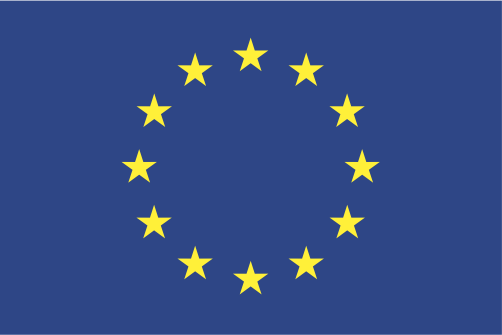 With the support of the Lifelong Learning programme of the European Union
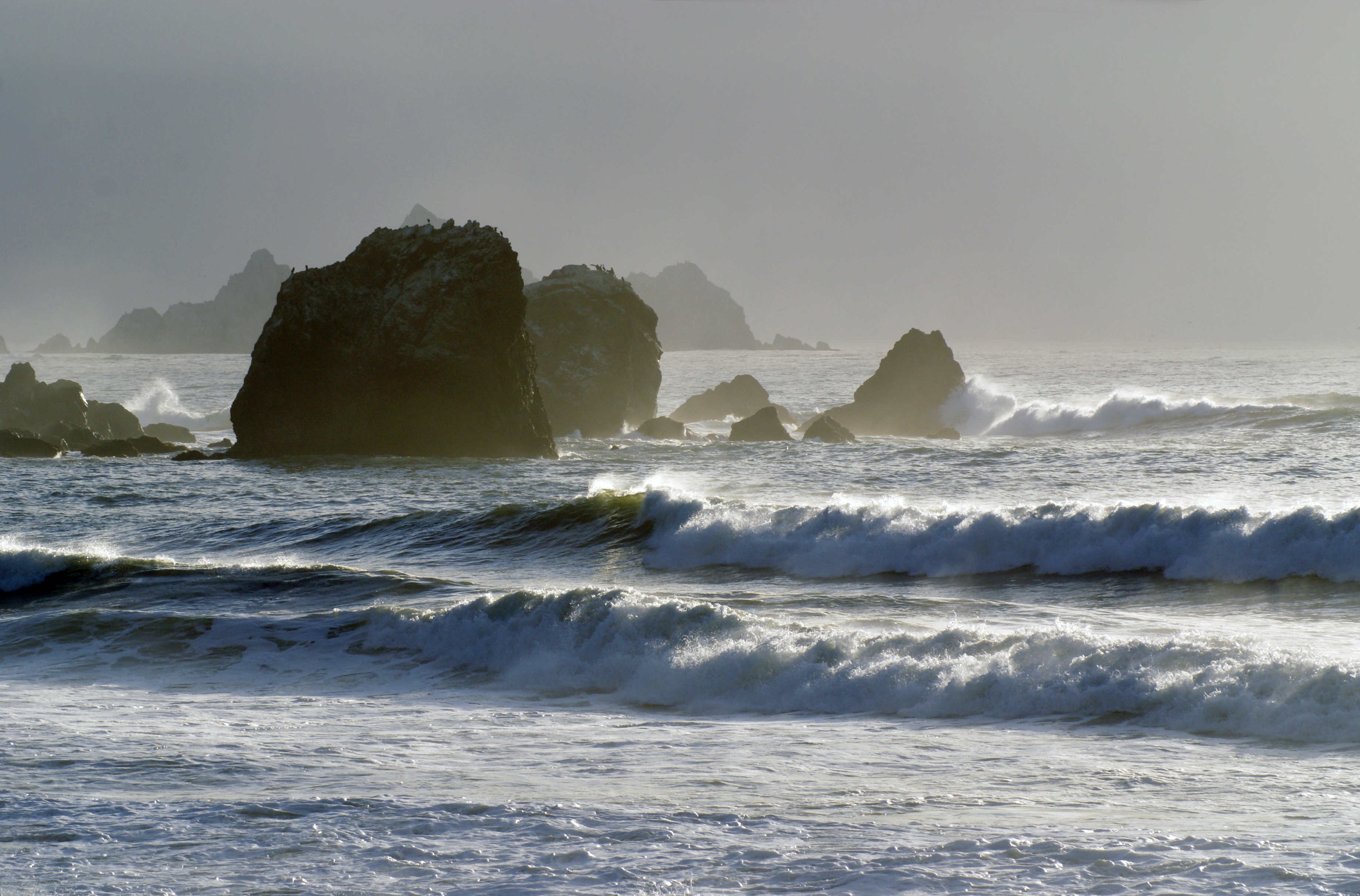 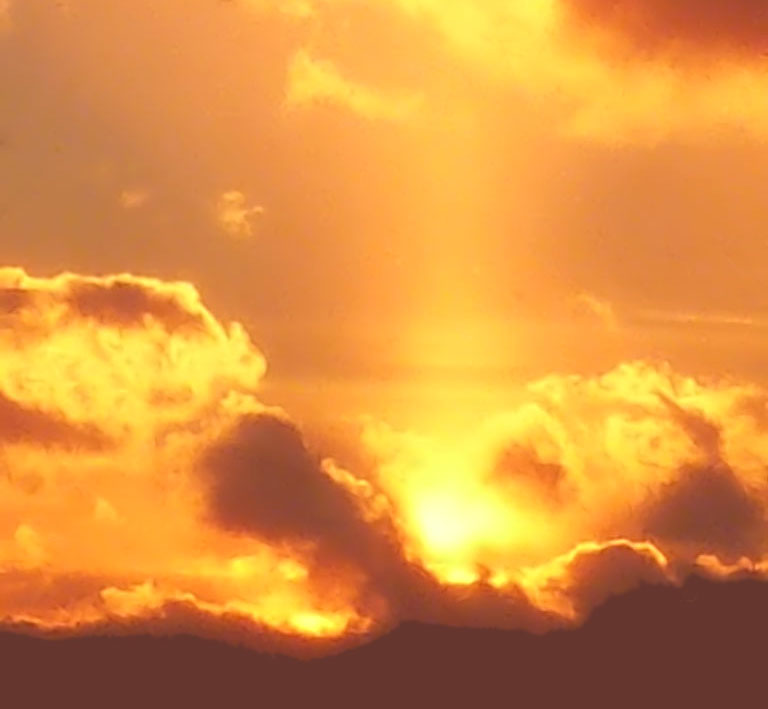 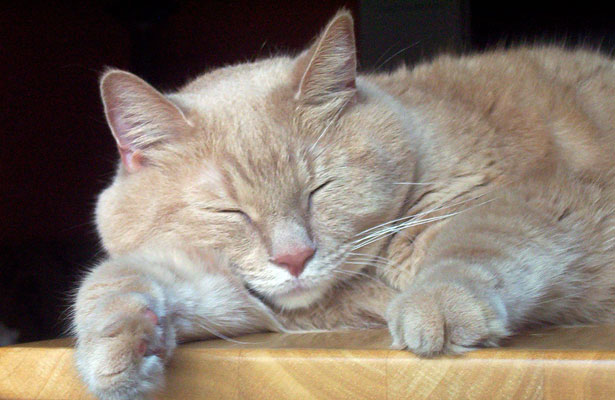 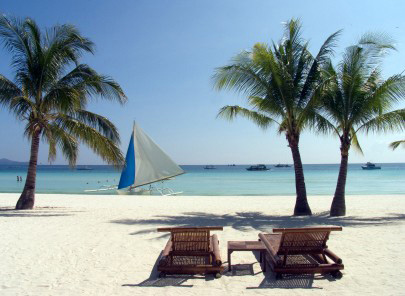 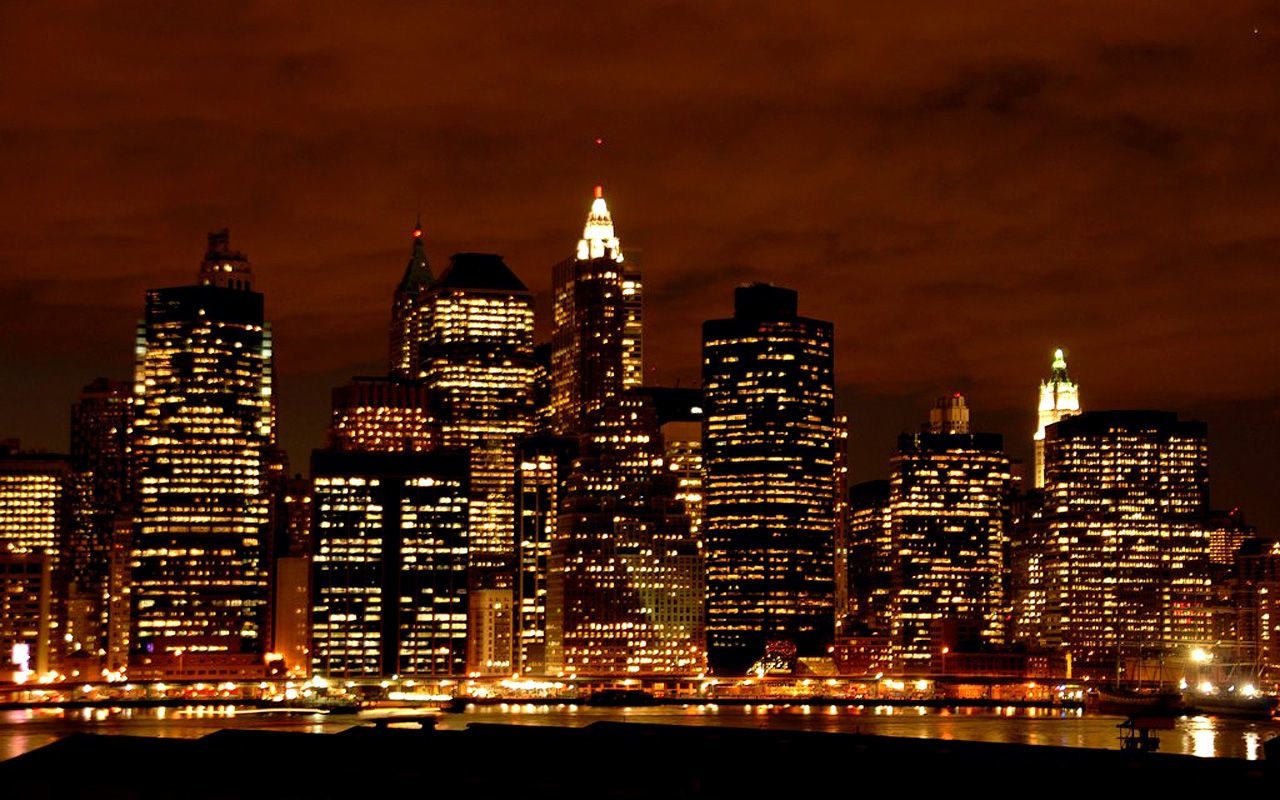 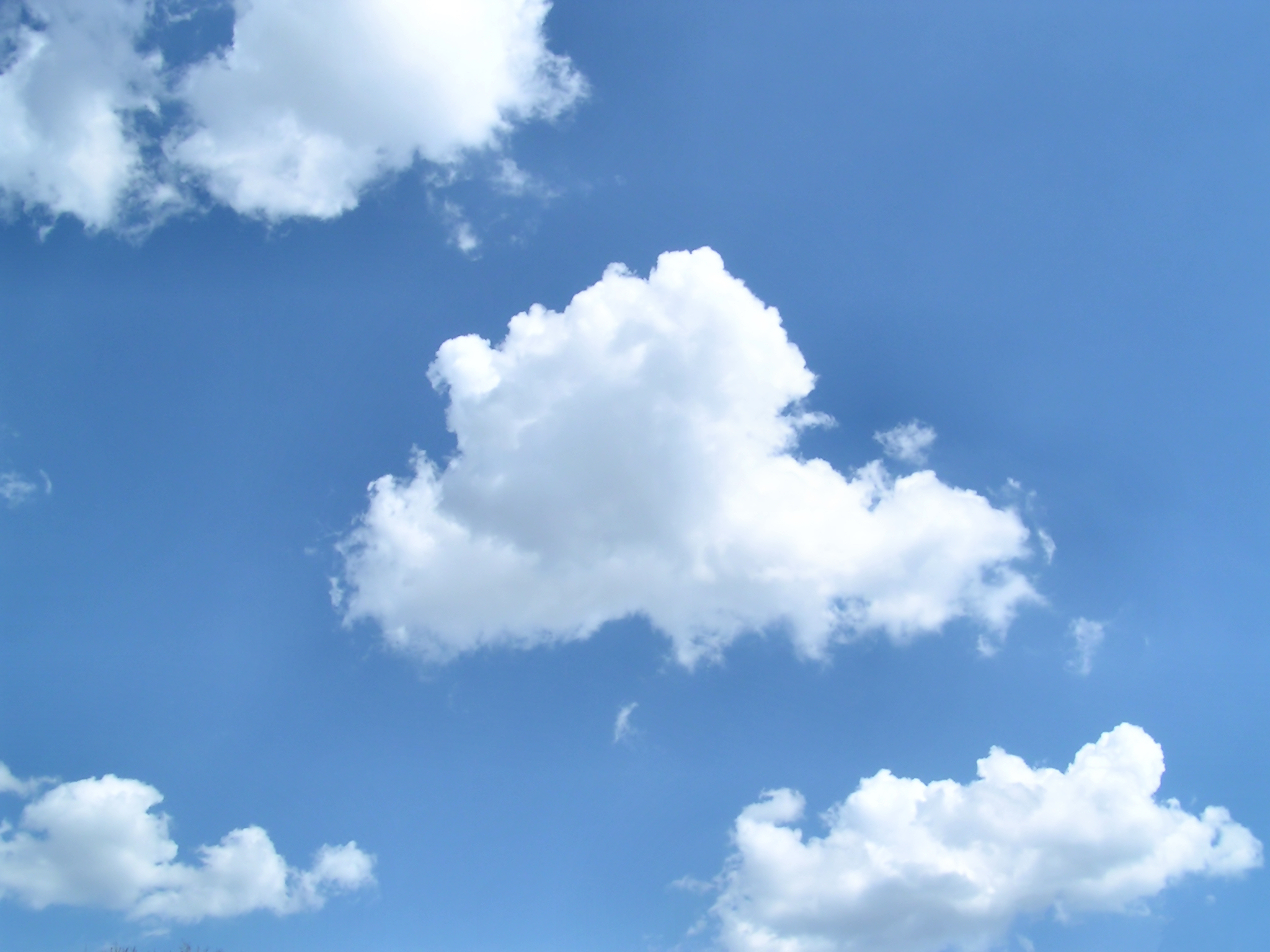 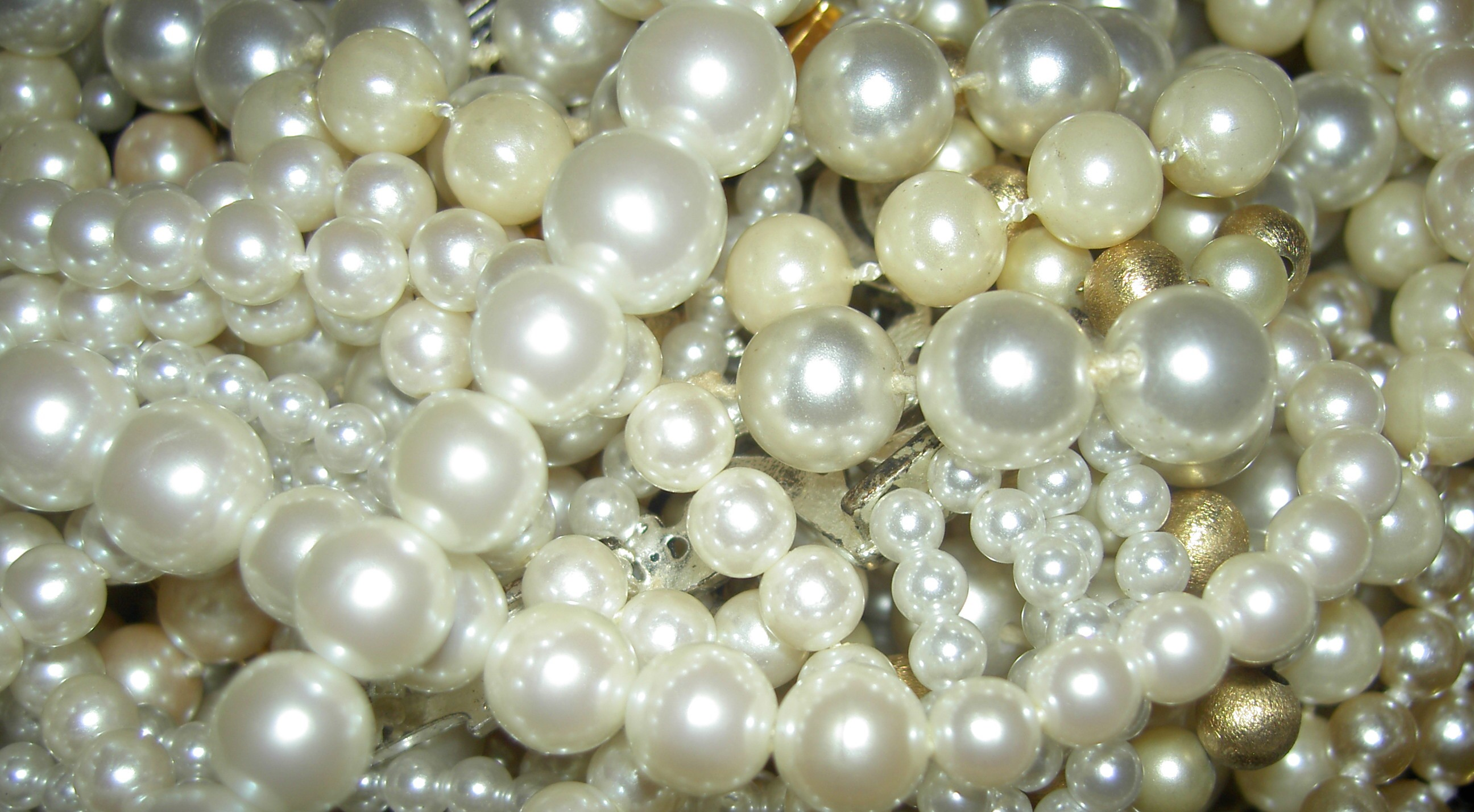 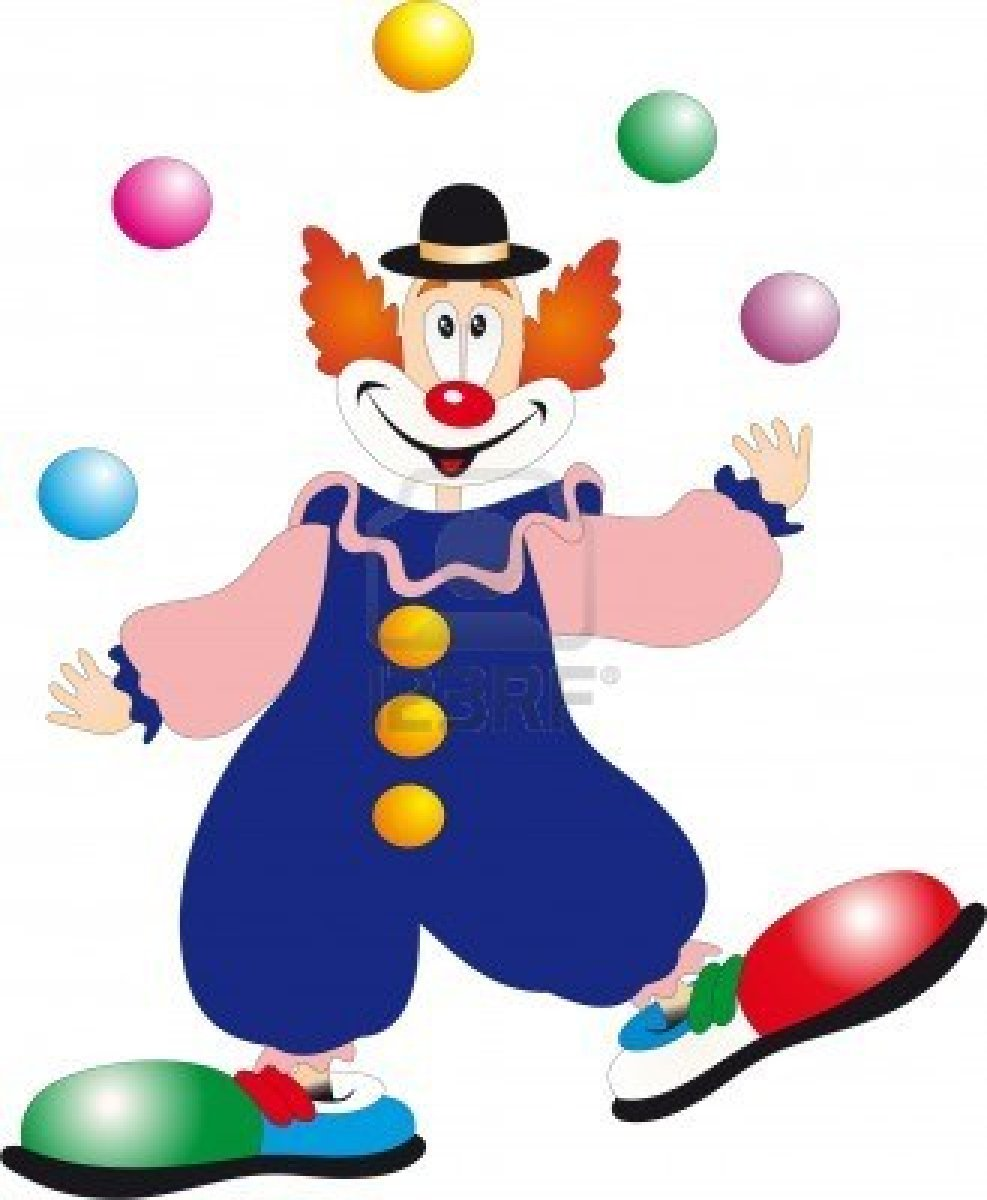 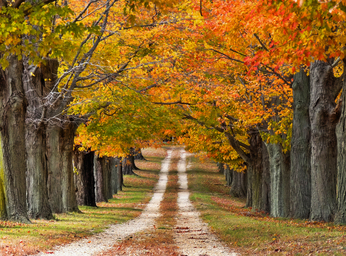 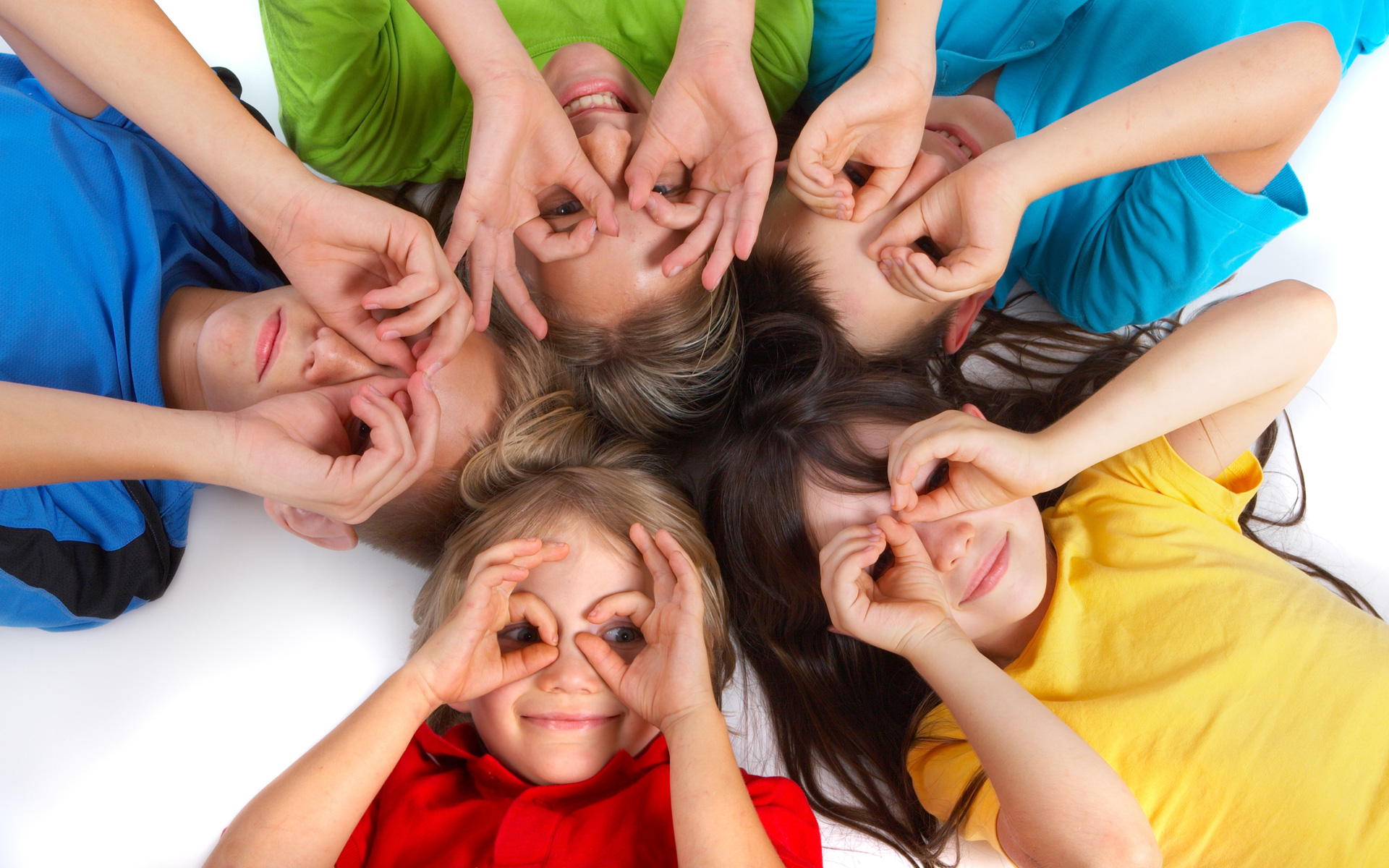 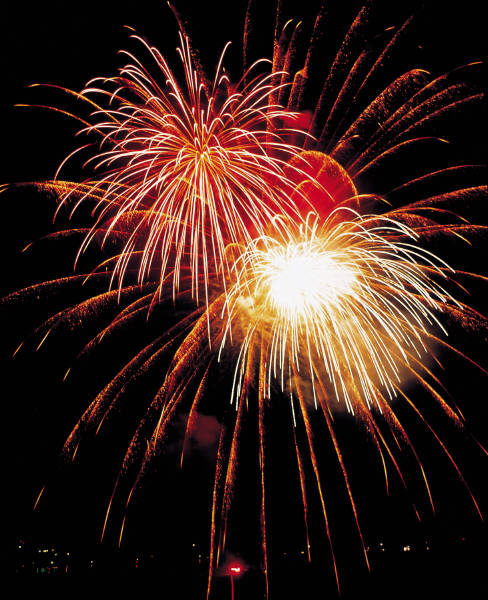 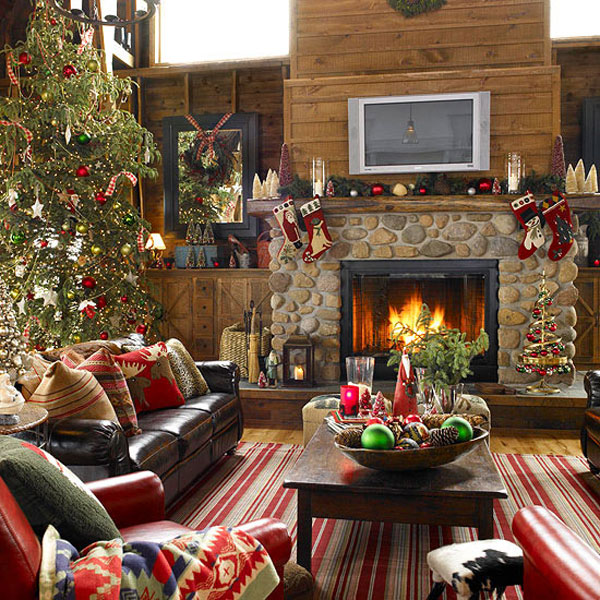 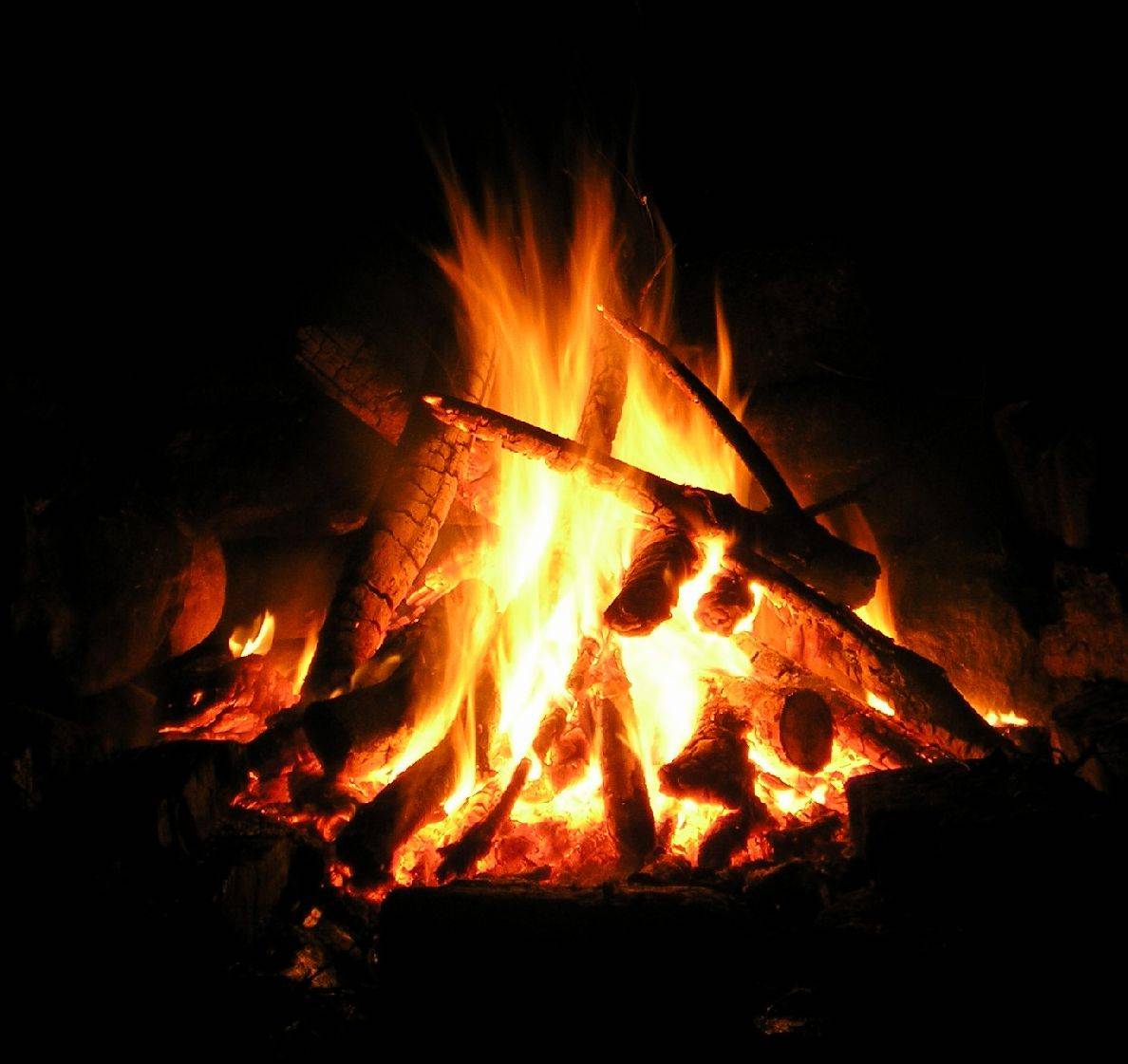 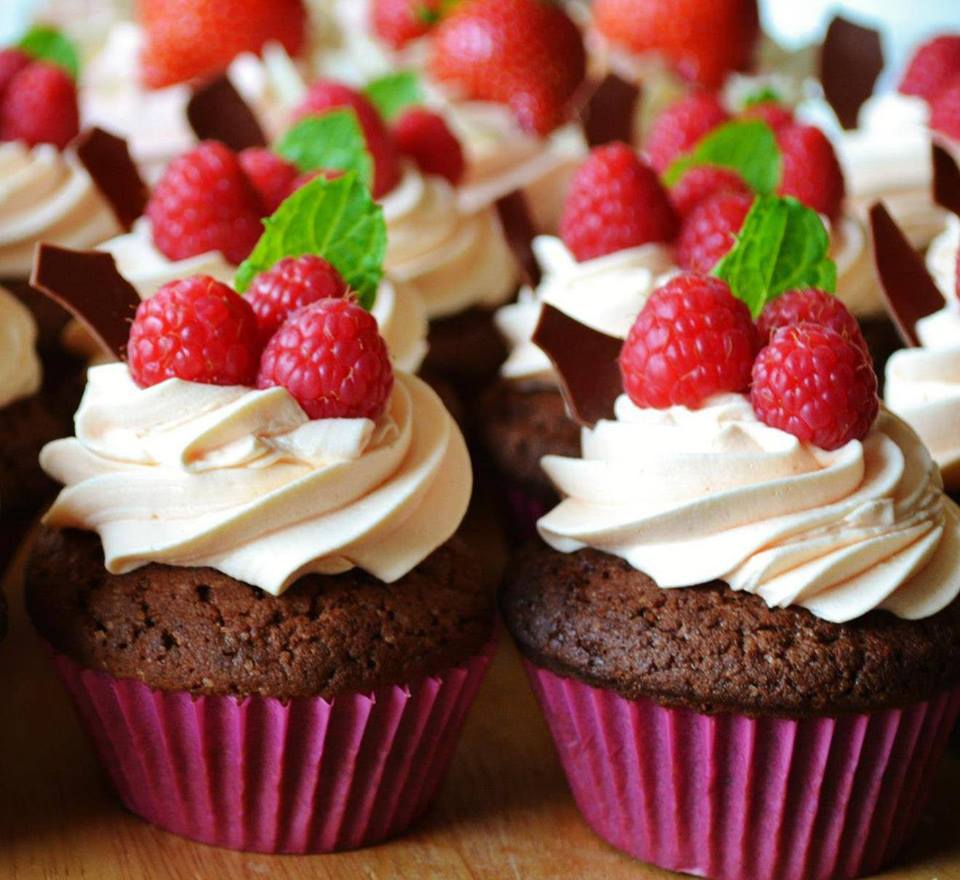 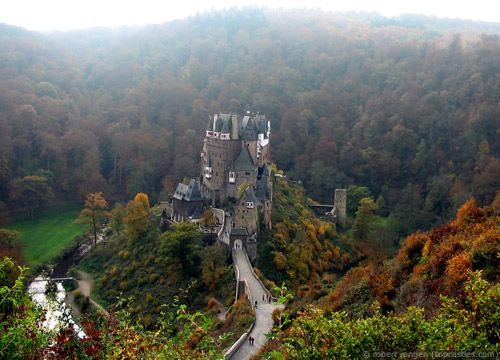 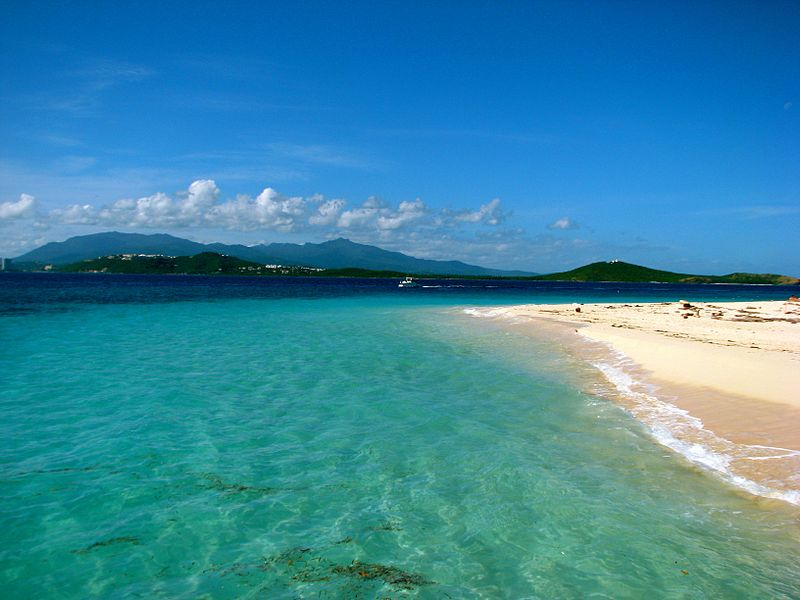 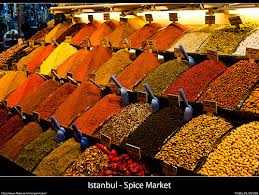 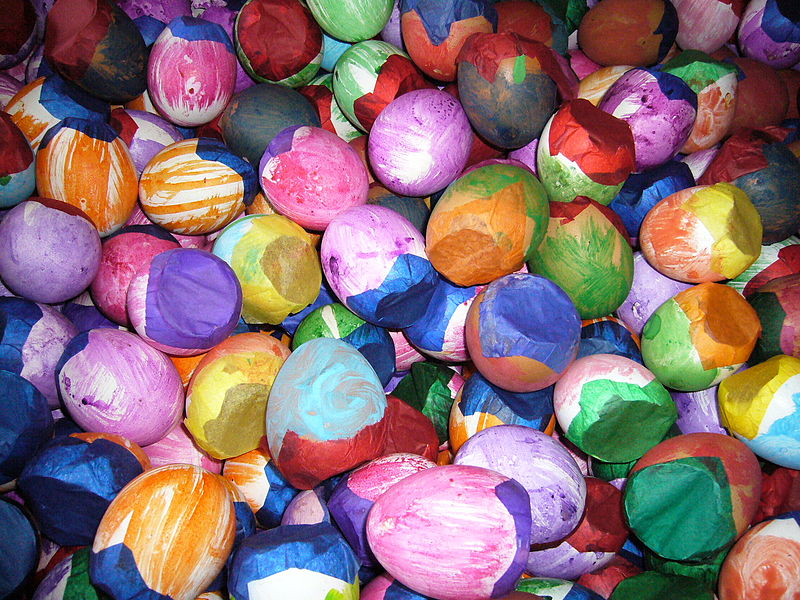 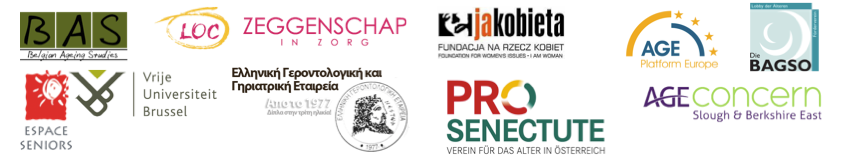 www.wedo-partnership.eu/
http://www.wedo-partnership.eu/wedo2
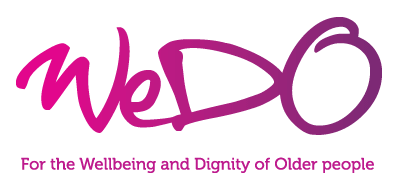 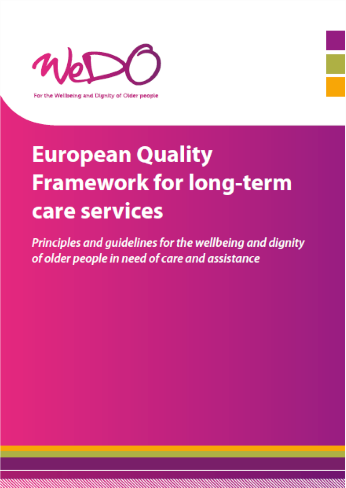 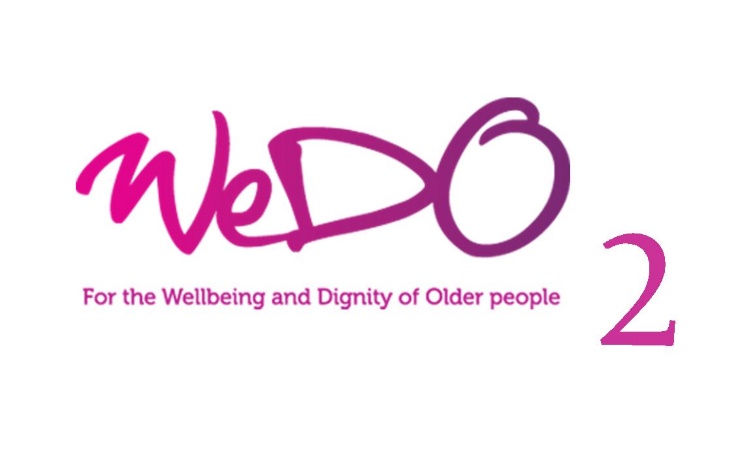 EUSTaCEA project en charter: 
http://www.age-platform.eu/age-projects/health-and-long-term-care/659-daphne
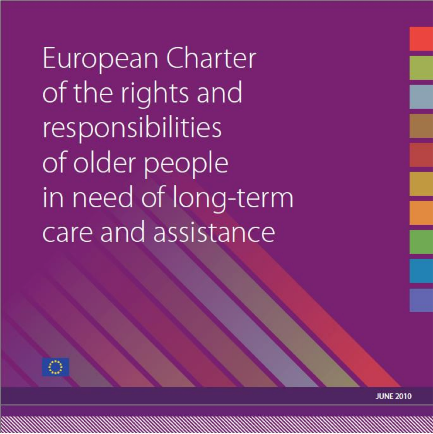 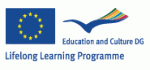 Dit project werd gefinancierd met de steun van de Europese Commissie. De verantwoordelijkheid voor deze publicatie ligt uitsluitend bij de auteur; de Commissie kan niet aansprakelijk worden gesteld voor het gebruik van de informatie die erin is vervat.
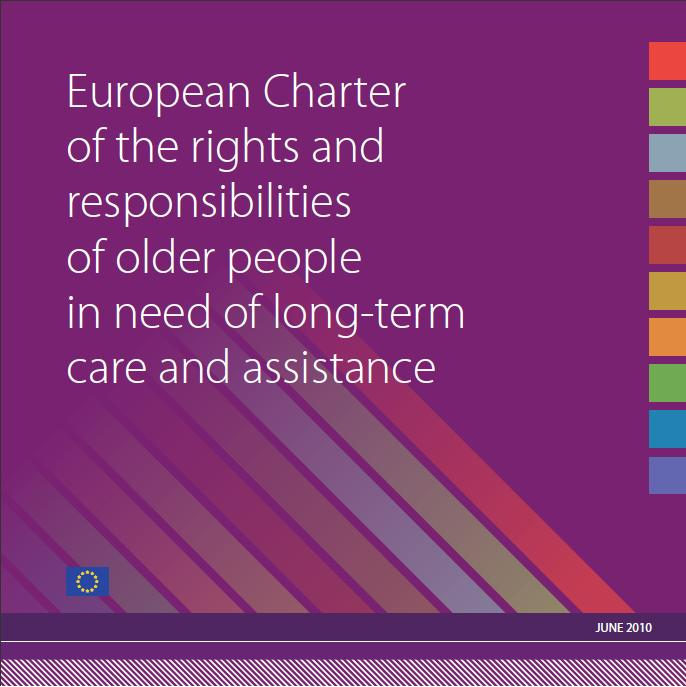 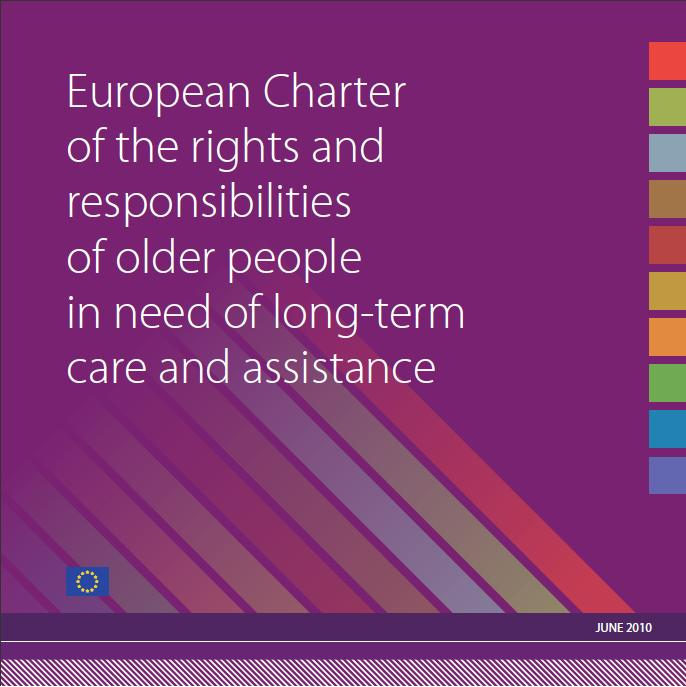 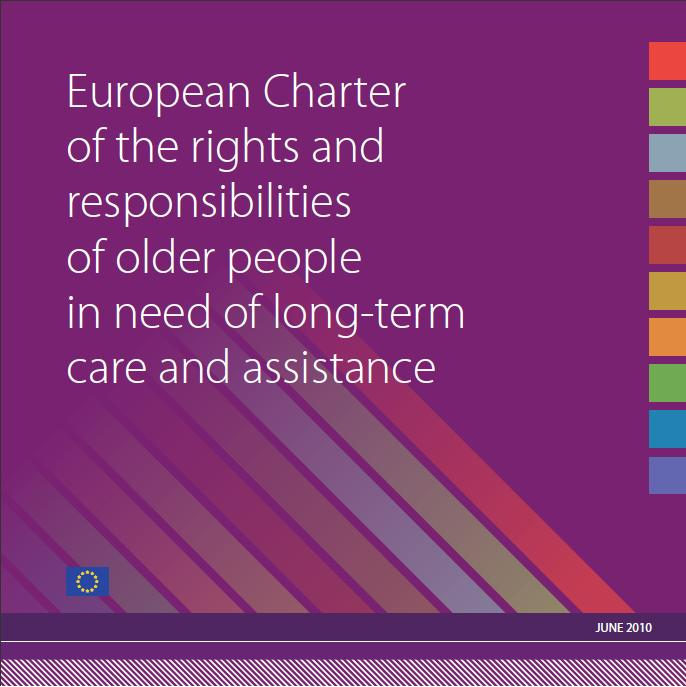